Shading
CMSC 435/634
RenderMan
Displacement
Surface
Light
Volume
Imager
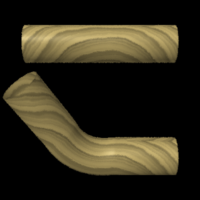 Displacement
Given
Position
Normal
Compute
Position
Normal
Displacement
Surface
Light
Volume
Imager
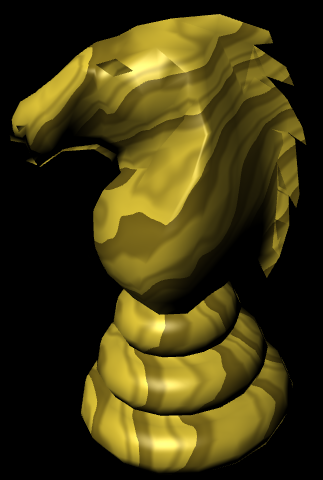 Surface color
Given
Position
Compute
Color
Opacity
Displacement
Surface
Light
Volume
Imager
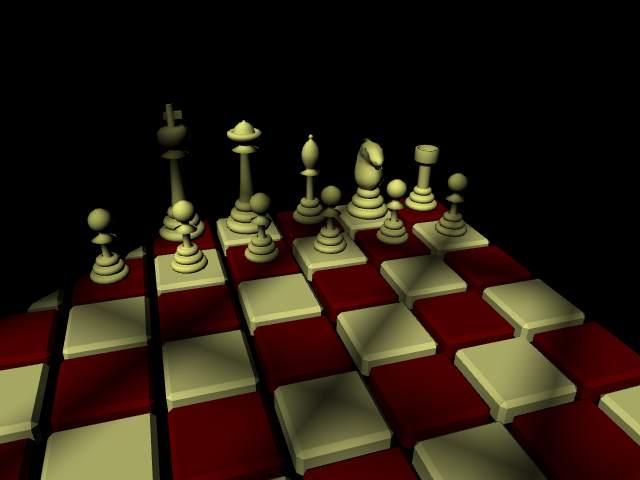 Lighting
Given
Surface Position
Compute
Light Direction
Light Color
Displacement
Light
Surface
Volume
Imager
Volume Effects
Given
Position
Color
Compute
New Color
Displacement
Surface
Light
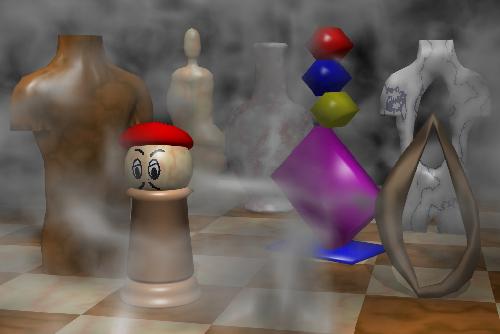 Volume
Imager
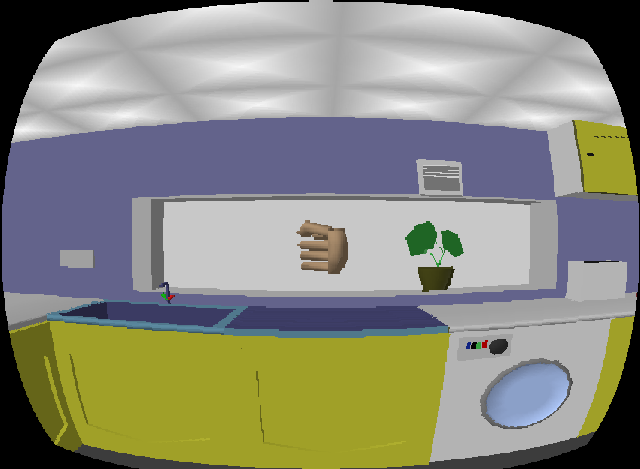 Image Effects
Given
Pixel Color
Compute
Pixel Color
Displacement
Surface
Light
Volume
Imager
Non-real time vs. Real-time
RenderMan
GPU
Application
Application
Displacement
Texture/
Buffer
Vertex
Surface
Light
Volume
Fragment
Imager
Displayed
Pixels
Displayed
Pixels
RenderMan vs. GPU
RenderMan
Developed from General CPU code
Seconds to hours per frame
“Unlimited” computation, texture, memory, …
GPU
Developed from fixed-function hardware
Tens of frames per second
Limited computation, texture, memory, …
History (not real-time)
Testbed [Whitted and Weimer 1981]
Shade Trees [Cook 1984]
Image Synthesizer [Perlin 1985]
RenderMan [Hanrahan and Lawson 1990]
History (real-time)
Custom HW [Olano and Lastra 1998]
Multi-pass standard HW [Peercy, Olano, Airey and Ungar 2000]
Register combiners [NVIDIA 2000]
Vertex programs [Lindholm et al. 2001]
Compiling to mixed HW [Proudfoot et al. 2001]
Fragment programs
Standardized languages
Compute
GLSL / HLSL
Vertex, Geometry & Fragment/Pixel
C-like, if/while/for
Structs & arrays
Float + small vector and matrix
vec2, vec3, vec4, mat2, mat3, mat4
Swizzle & mask (a.xyz = b.xxw)
GLSL / HLSL
Common math & shading functions
Trigonometric, exponential, min, max, abs, …
length, distance, normalize, dot, cross
mix(a, b, t)
clamp(t, a, b)
step(a, t), smoothstep(a, b, t)
reflect, refract
Shader Debugging
Render as color
Map intermediate values to 0-1
Interpret results
Hot reloading
Make changes without changing viewpoint
Remap debug values
vec4(-sign(x), sign(x), abs(x), 1)
x / (1 + abs(x))
External debugging tools
Vertex Demo:Blend Positions
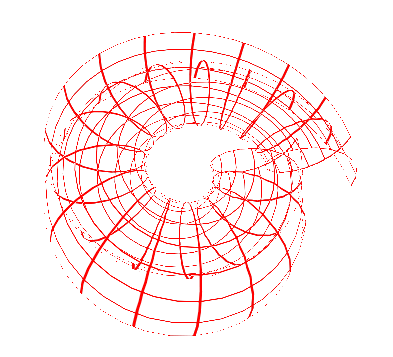 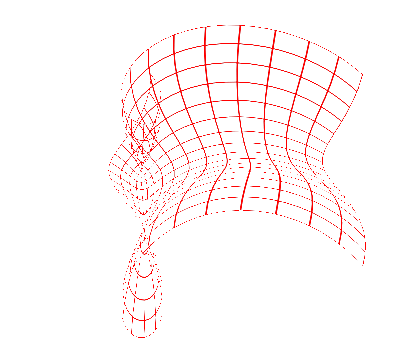 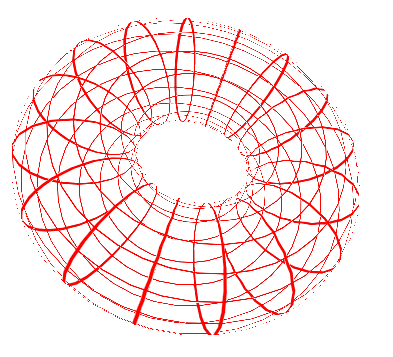 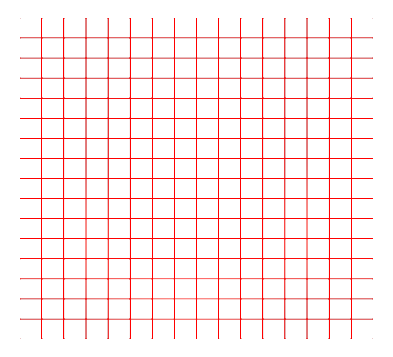 Shading Methods
Repeating Patterns
mod, sin
Divide and floor
Shapes
Implicit form: is this pixel inside
Color maps
Bombing
Blend layers
Noise or computed patterns
16
Brick Demo
mortar
brick
gap
height
width
gap
Bombing
Divide space into cells
Compute random position in each cell
Check if pixel is inside shape (incl. adjacent cells)
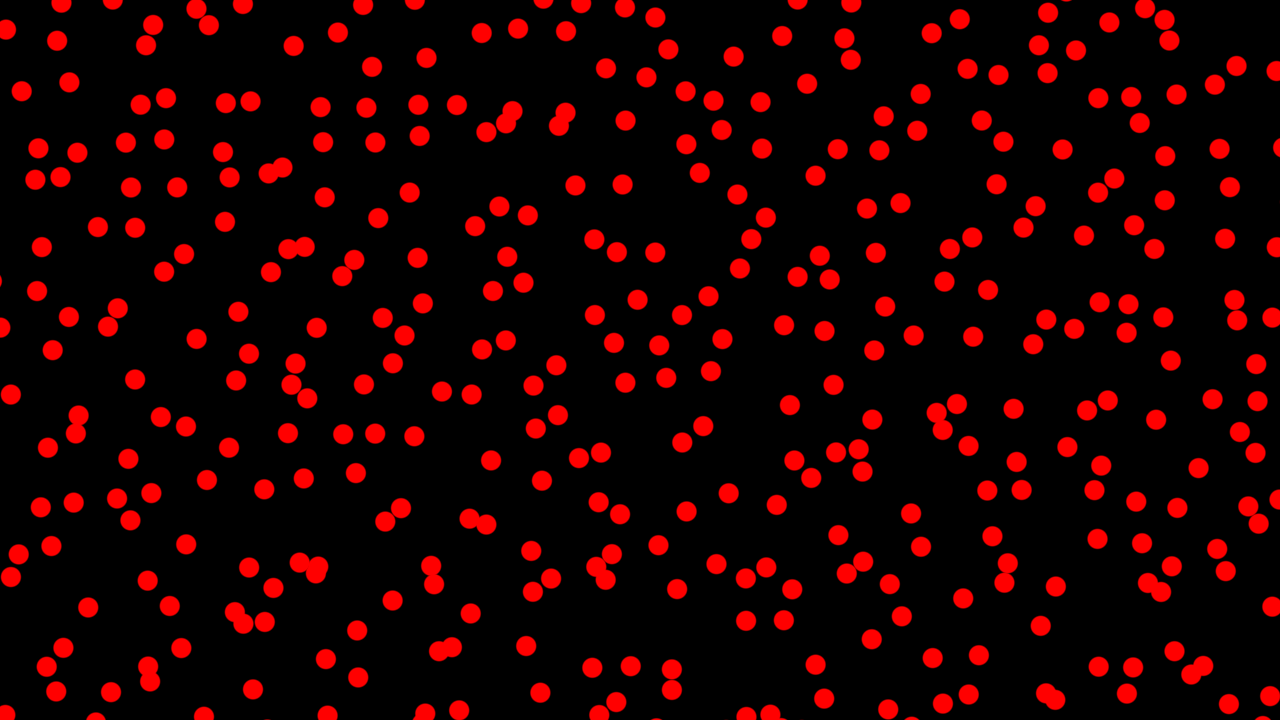 Layers
Blending
Fade effects in and out with mix and smoothstep
Pixel-width elements using fwidth or dFdx and dFdy
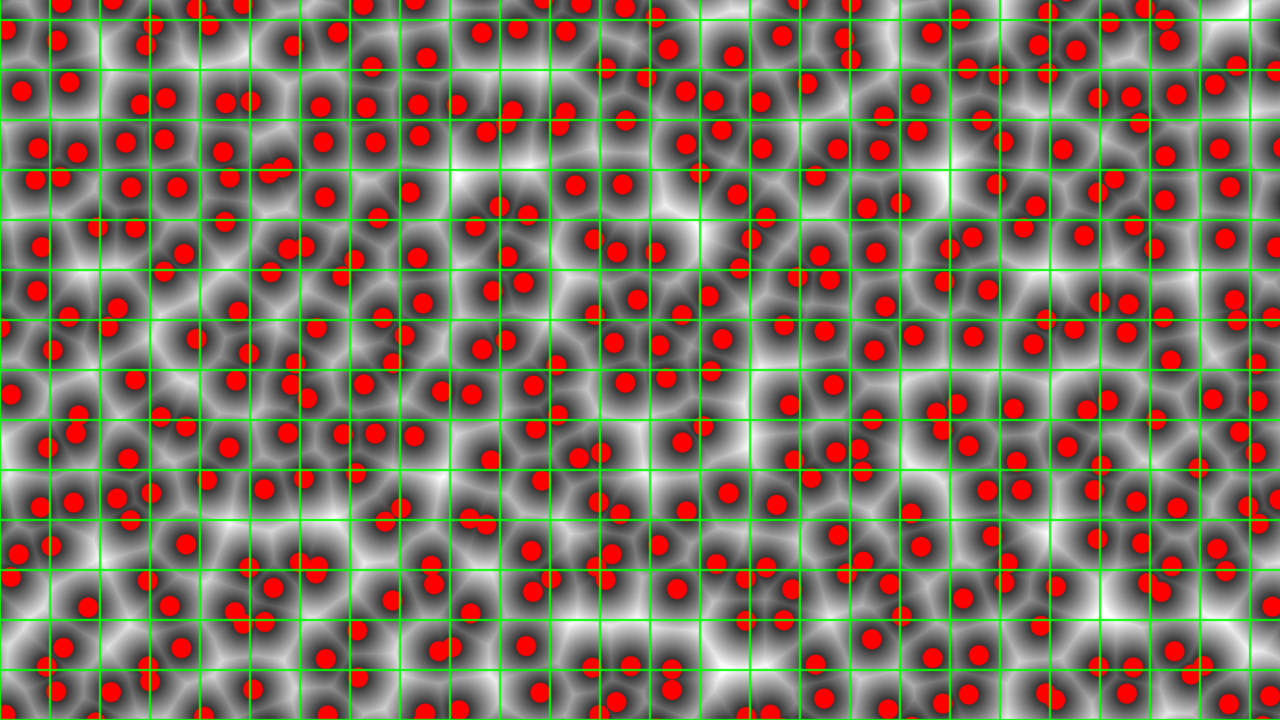 Noise
Controlled, repeatable randomness
Still spotty GPU implementation (19 years later!)
Can use texture or compute
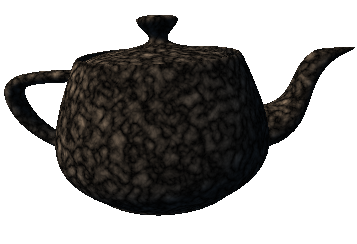 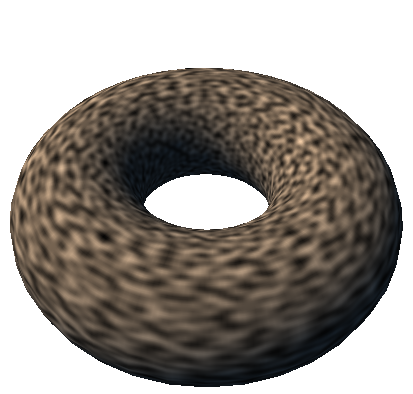 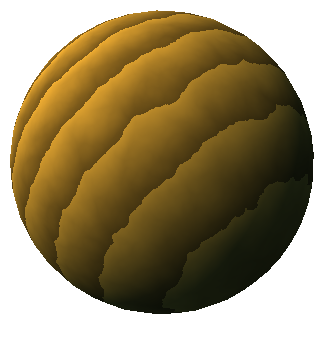 Noise Characteristics
Repeatable
Locally continuous but distant points uncorrelated
Values 
RenderMan [0,1], average 0.5
Perlin’s [-1,1], average 0
1/2 – 1 cycle per unit
Versions for 1D-4D input/output
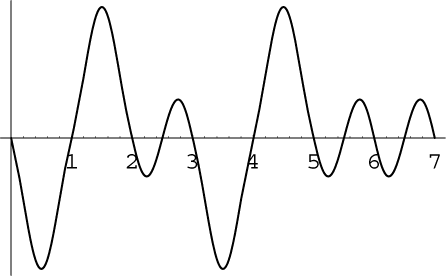 Noise Subtleties
Many noise functions based on a lattice
Piecewise function between integer coordinates
Hash of integer coordinates  control points
Interpolating values easy but poor
Even with higher-order interpolation
Perlin’s noise 
Passes through 0 at each integer
Hash gives gradient
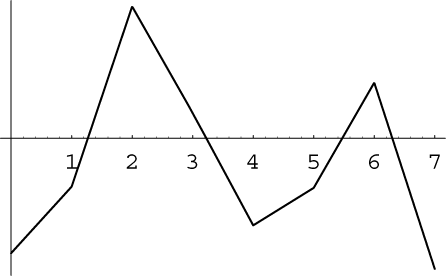 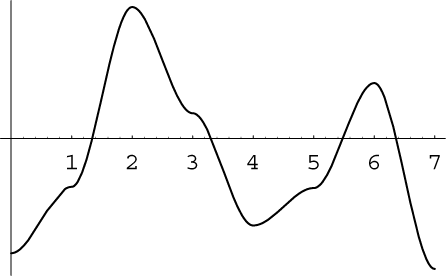 1D
2D Square Grid
2D Simplex Grid
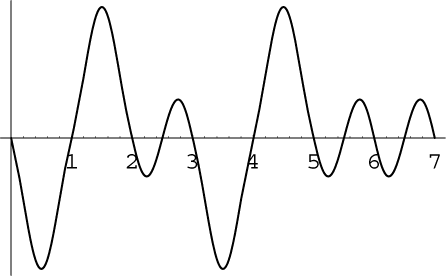 Perlin’s Noise
For point p near lattice point P
Gradient = hash(P)
Function with that gradient: hash(P)*(p – P)
Smooth blend between closest lattice points
Blend should have 0 gradient at lattice points
Smoothstep function: 3 x2 – 2 x3 
1D:
mix(hash(floor(x)+0)*(fract(x)-0),    hash(floor(x)+1)*(fract(x)-1),    smoothstep(0, 1, fract(x)))
Noise Scale
float n = noise(scale * p) * 0.5 + 0.5;
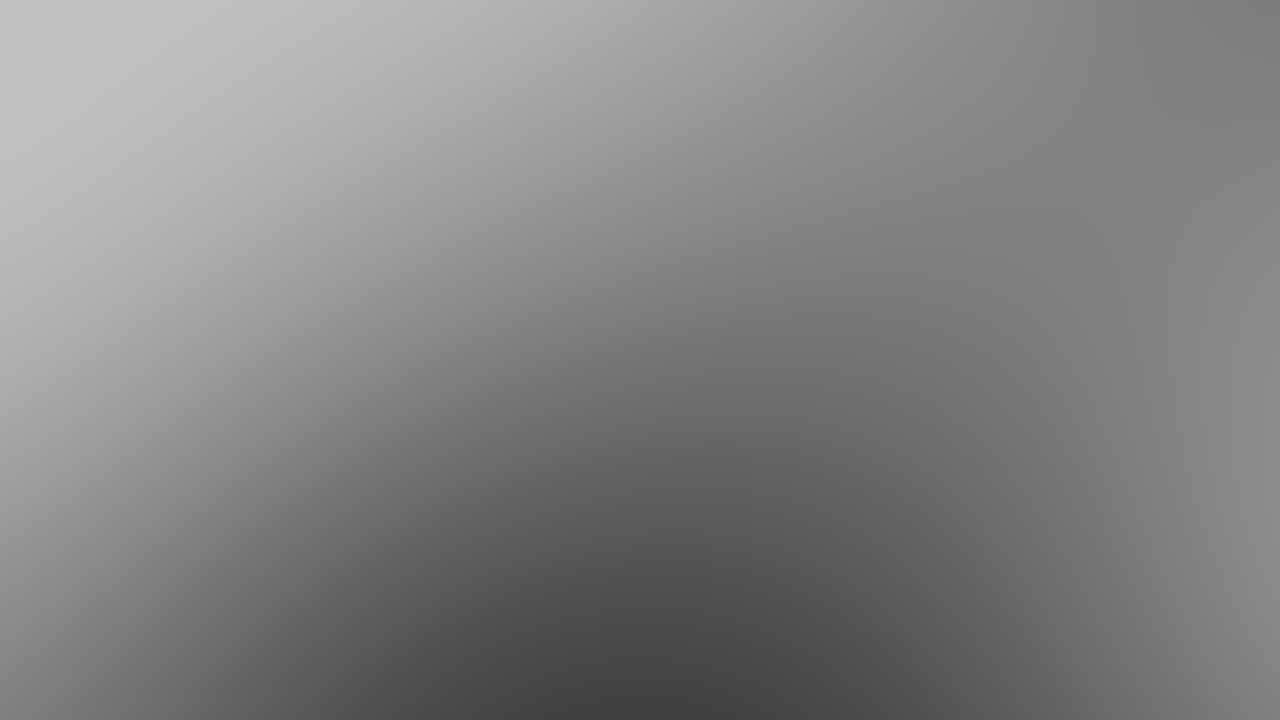 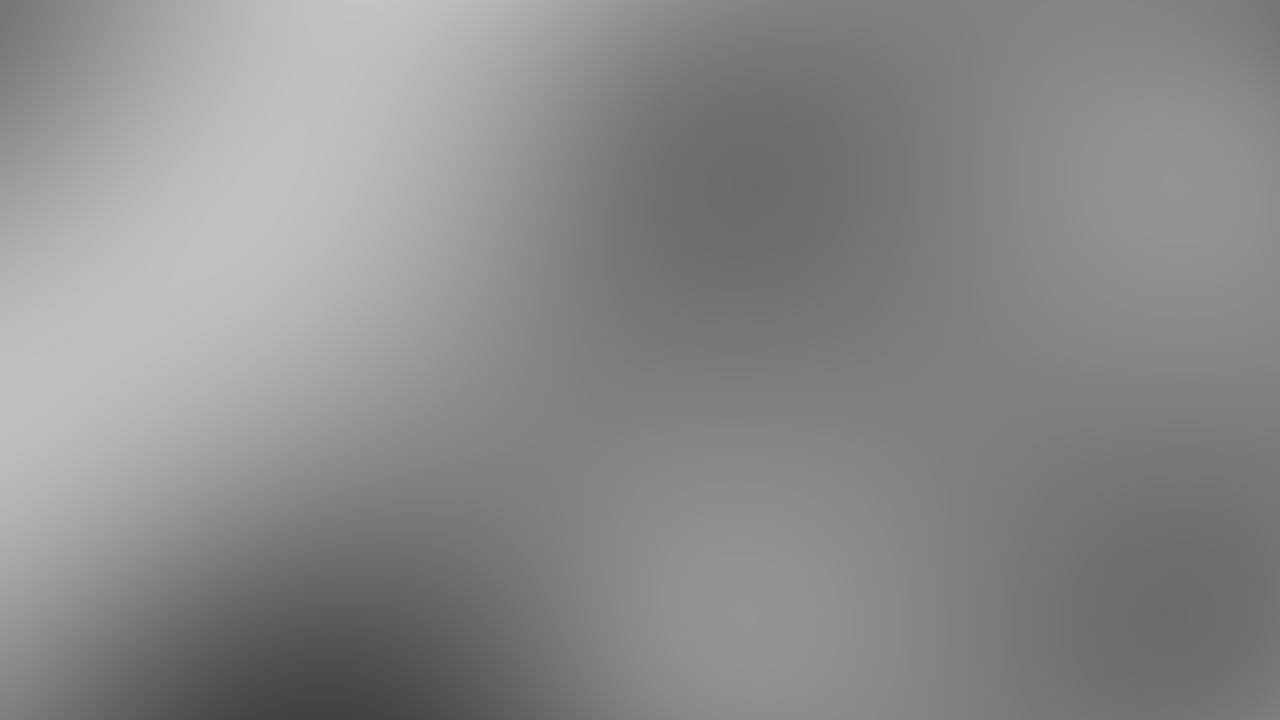 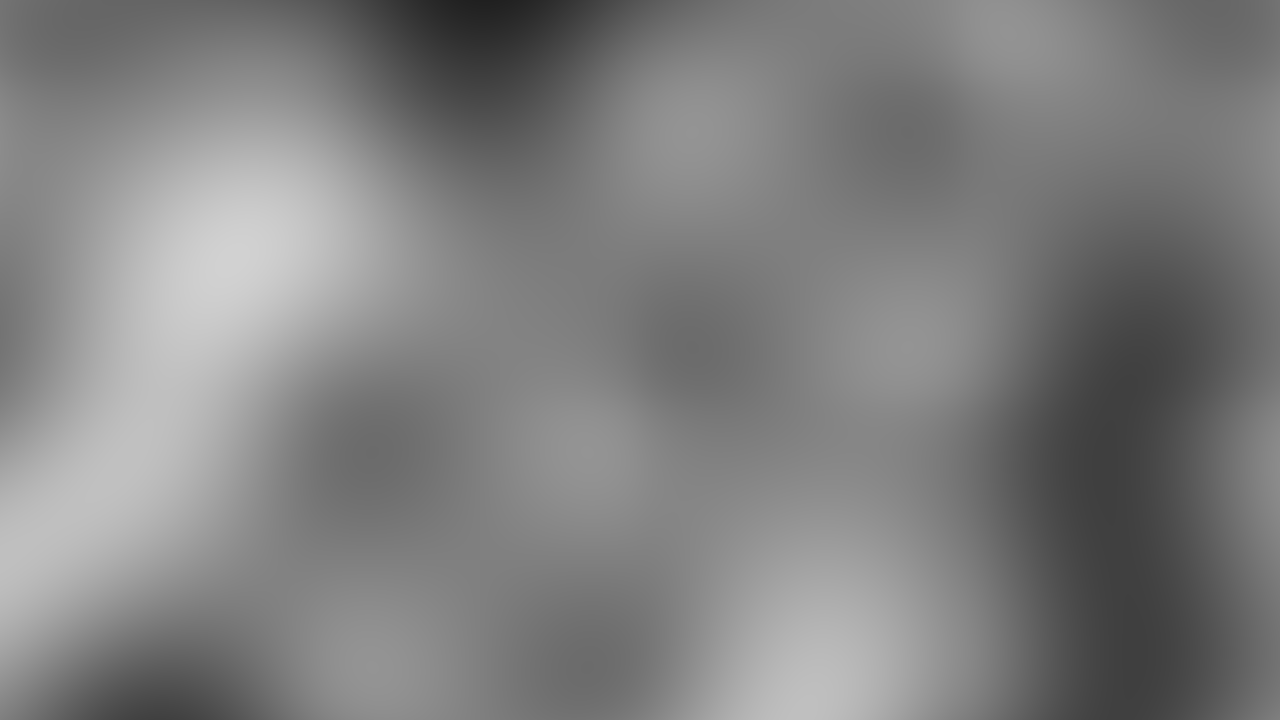 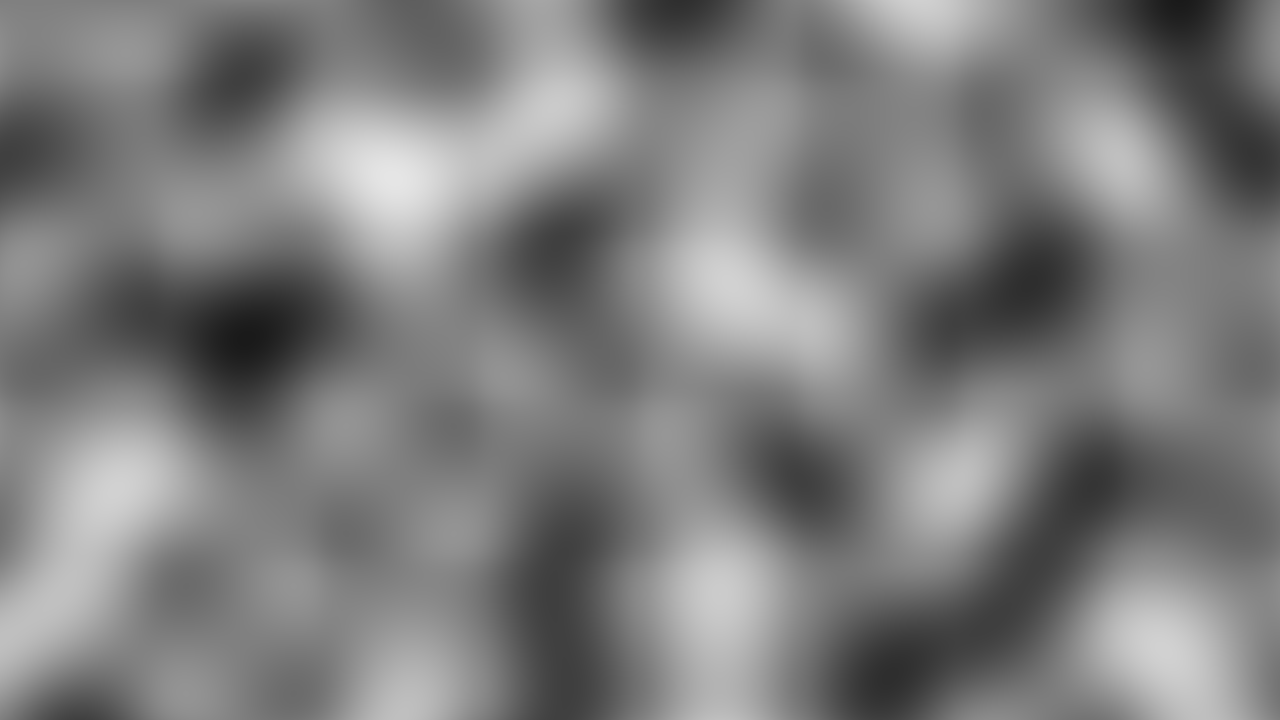 scale = 1
scale = 2
scale = 4
scale = 8
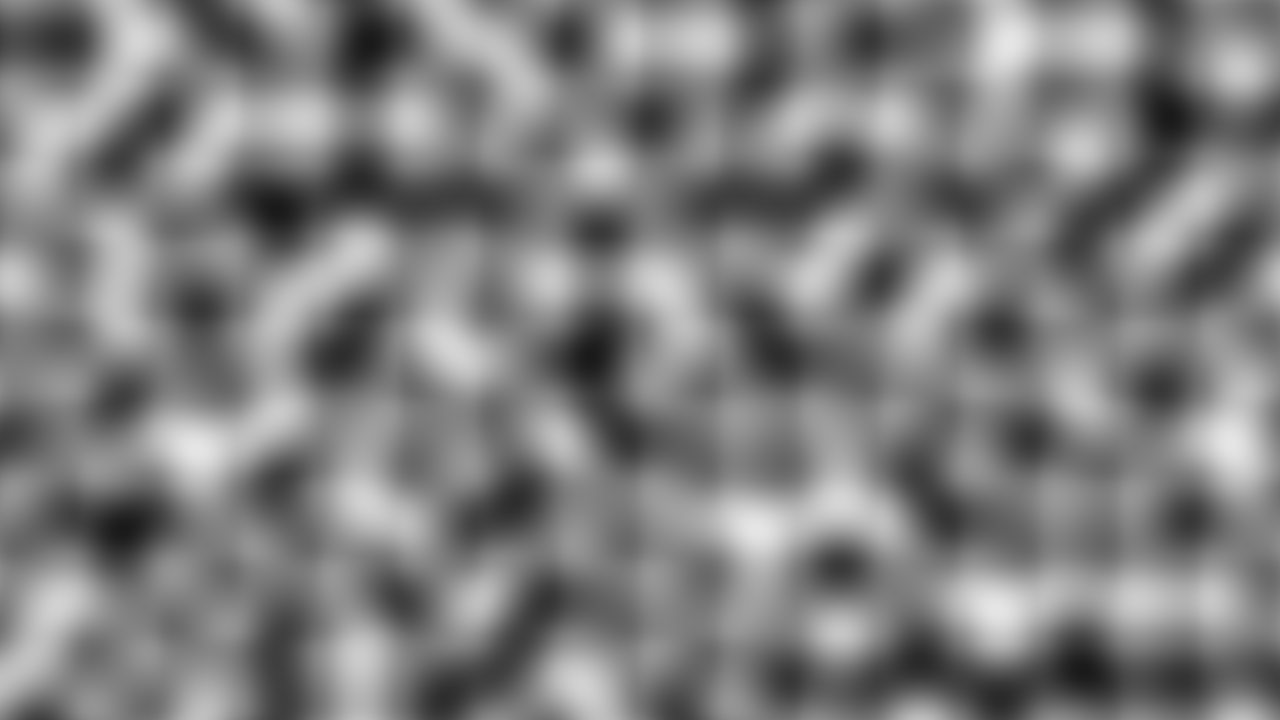 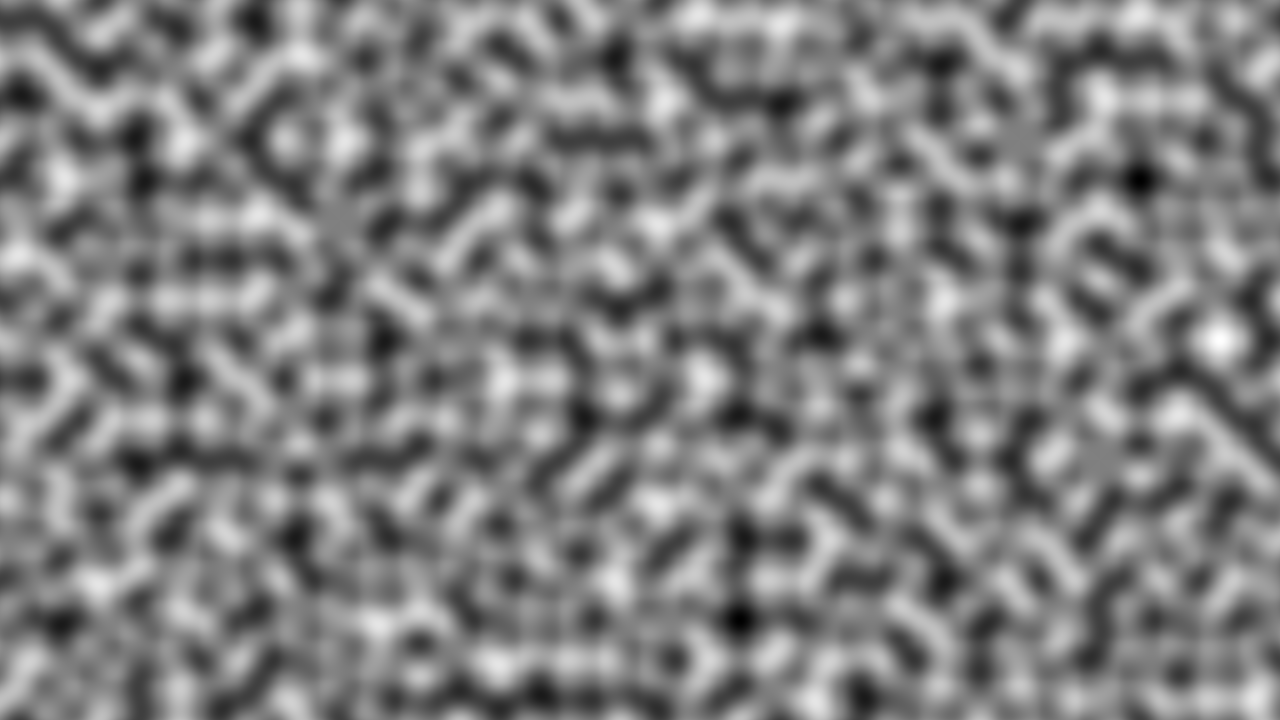 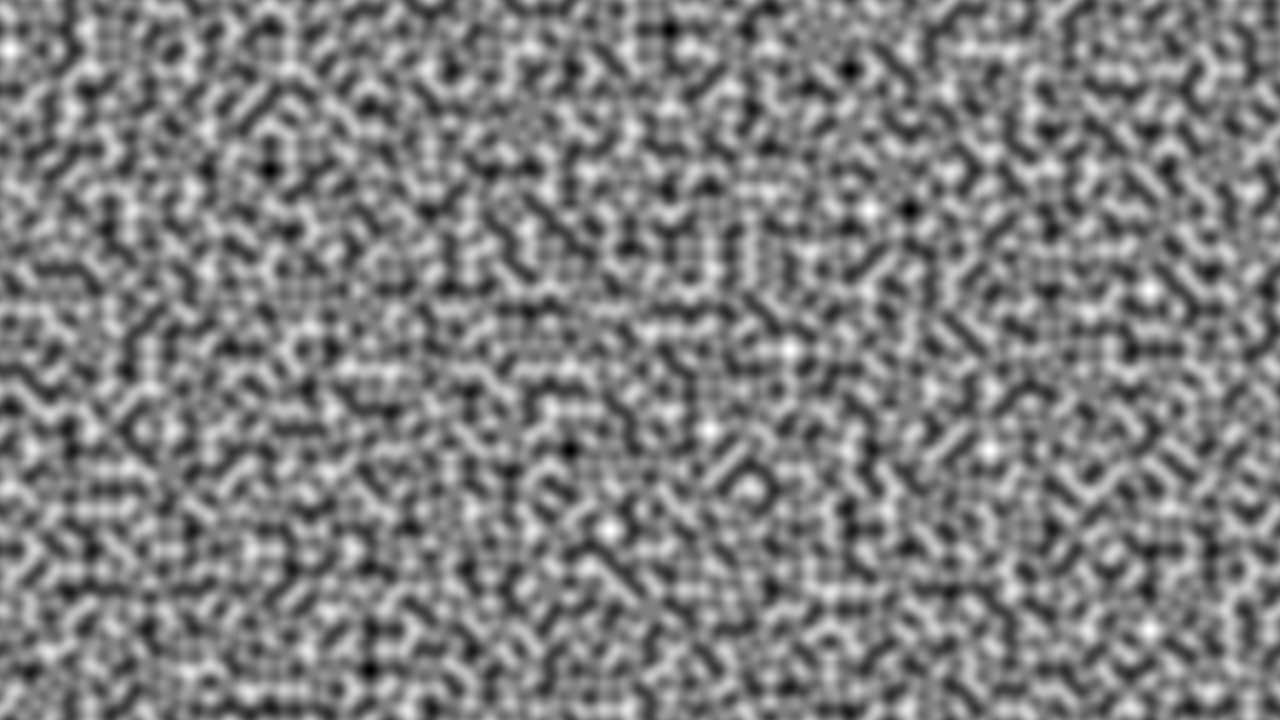 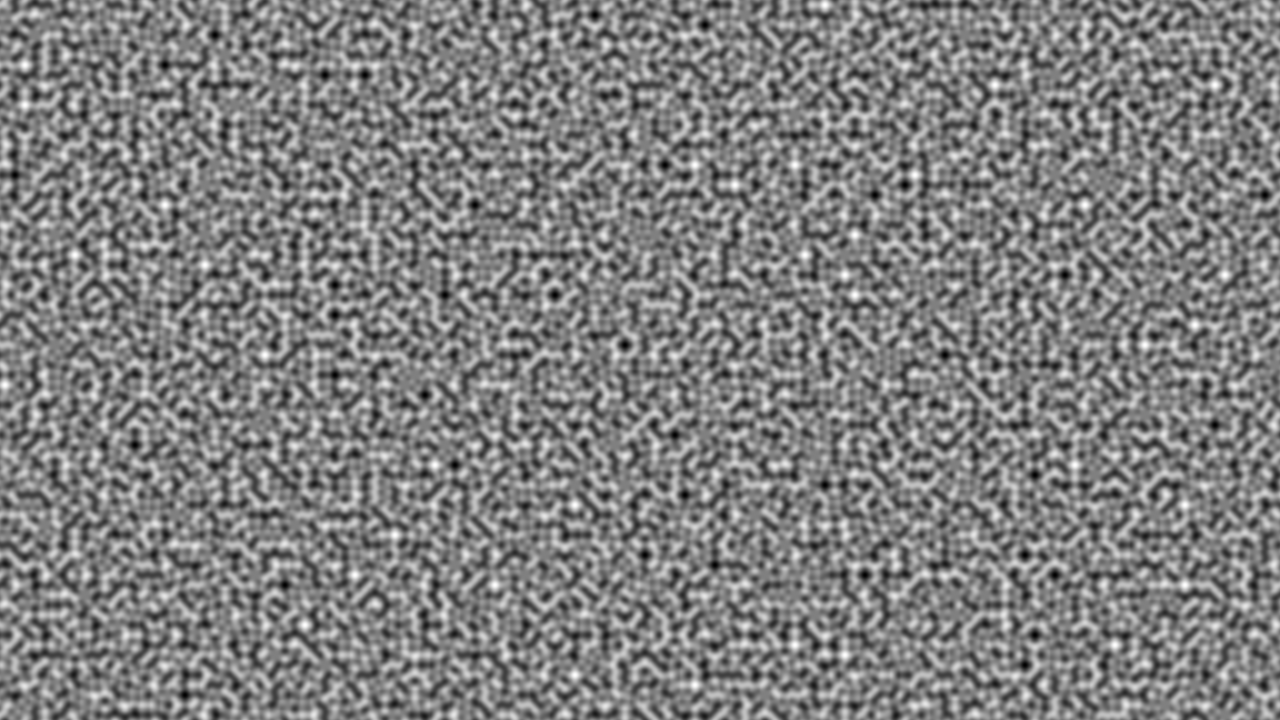 scale = 16
scale = 32
scale = 64
scale = 128
Fractional Brownian Motion (fBm)
float n = 0
for(f=1; f <= M; f*=2)
	n += noise(f*P) / f;
n = n * 0.5 + 0.5;
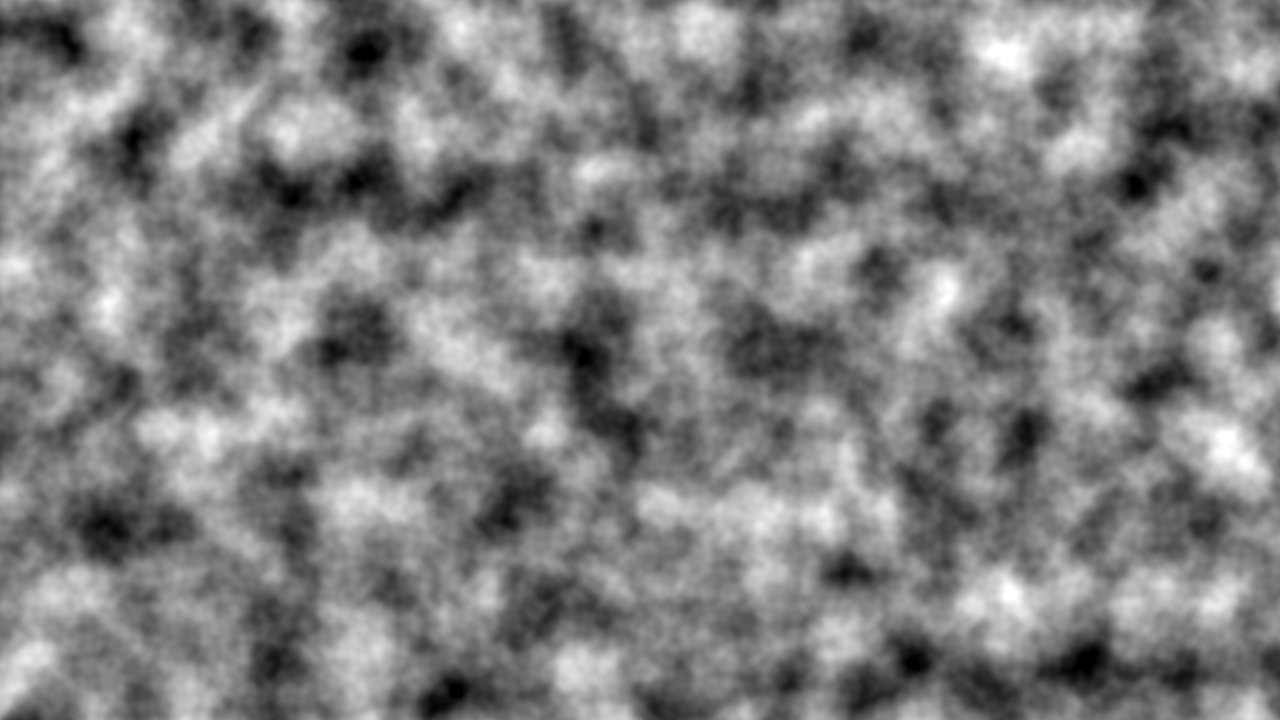 Turbulence
Absolute value introduces creases
float n = 0;
for(f=0; f <= M; f *= 2)
	n += abs(noise(f*P)) / f;
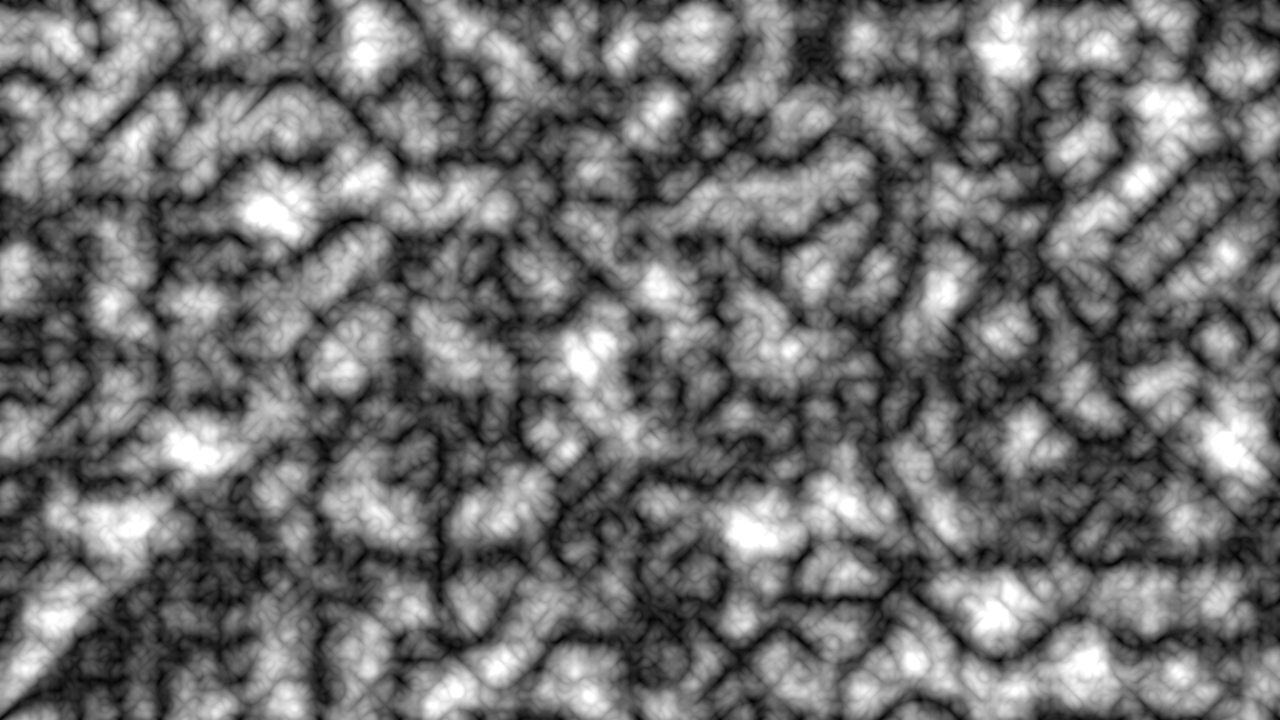 Perturbed patterns
Adjust position, radius, etc. with noise
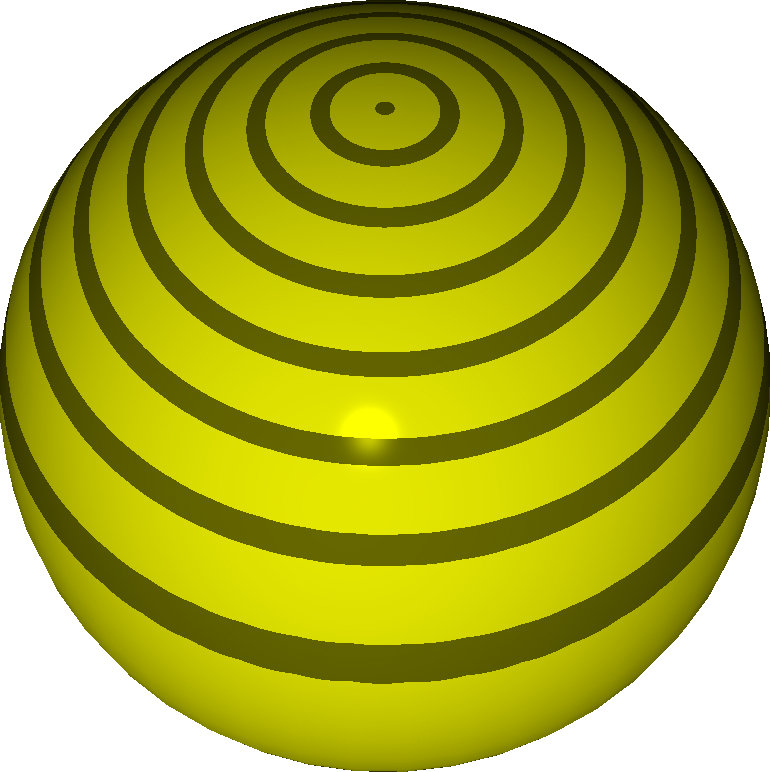 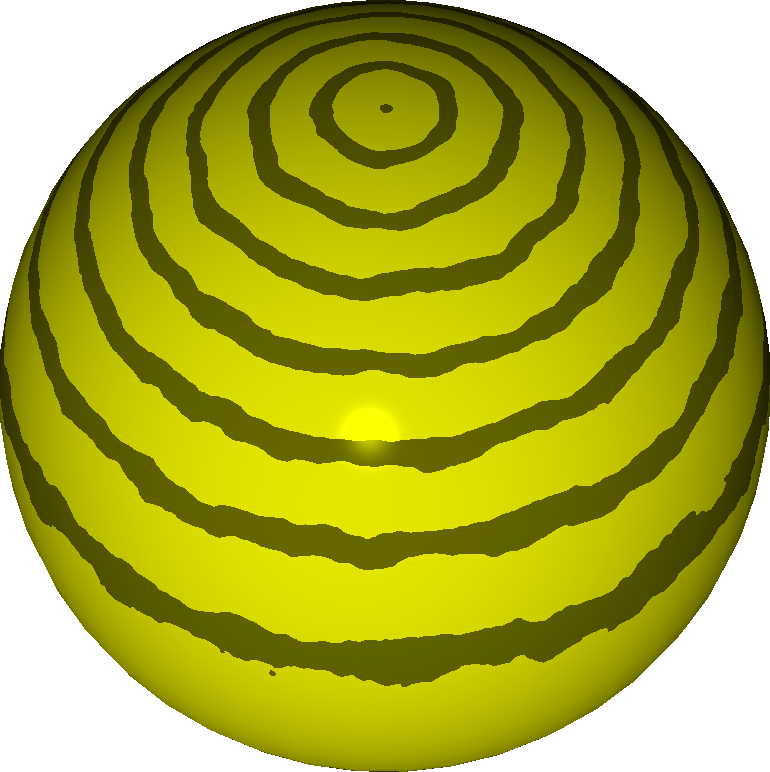